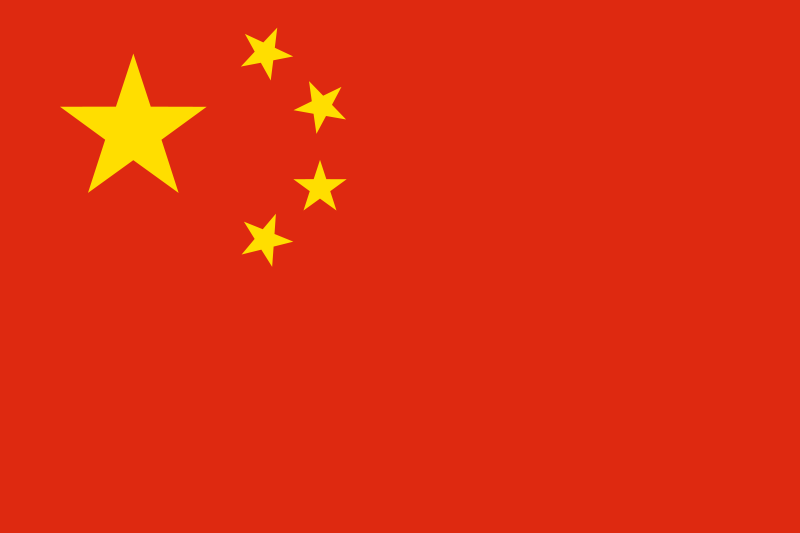 KINA
Narodna Republika Kina
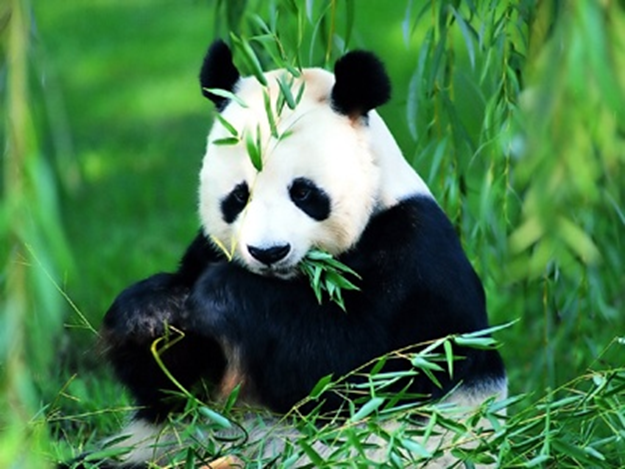 broj stan. – 1,4 mlrd. (20% stan. svijeta)
pov. – 10,8 mil. km2
BDP – 8,2 bilijuna $
→ iza SAD-a
→ najviše stope rasta gospodarstva
većina stan. u priobalnom dijelu
→ razlozi: - nepovoljna klima i reljef u unutrašnjosti
                  - orijentacija na Tihi ocean
http://www.airpano.ru/files/Gobi-Mongolia/2-2
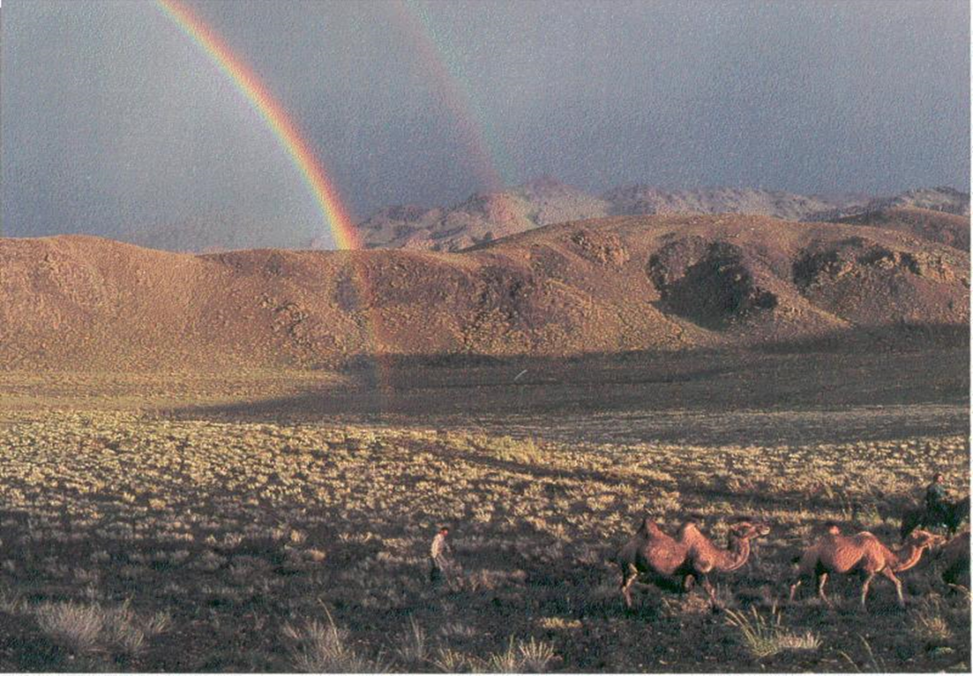 Gobi
Stanovnici Tibeta
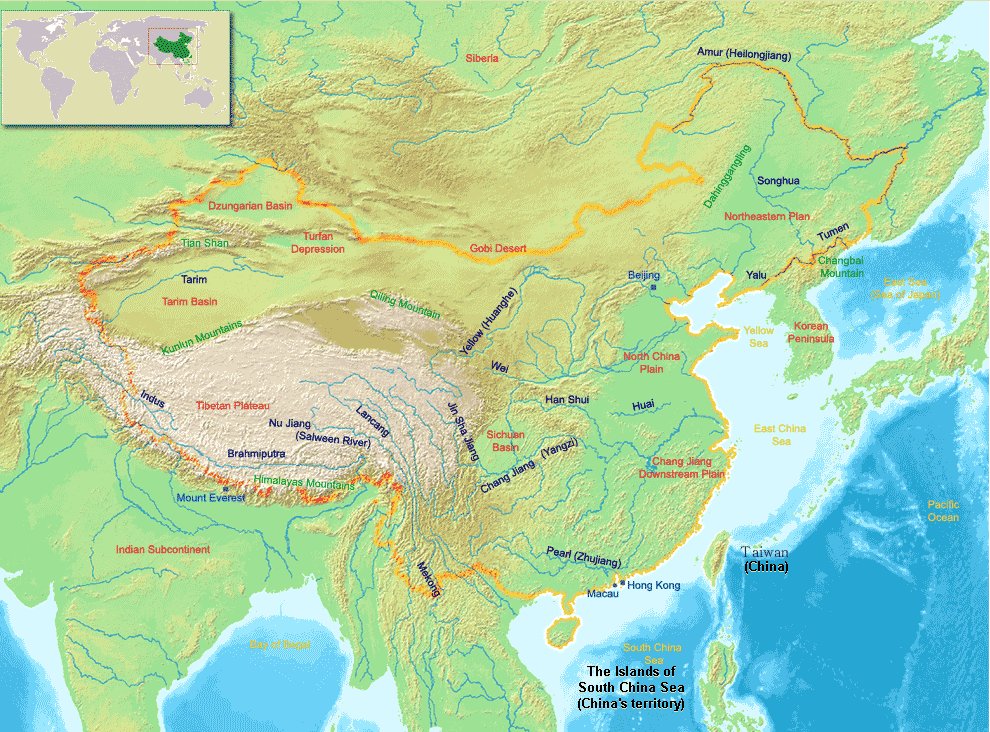 Velika kineska nizina – glavno poljop. područje
→ naslage prapora (lesa)
uz Indiju najveći proizvođač riže
→ no vrlo mali izvoz
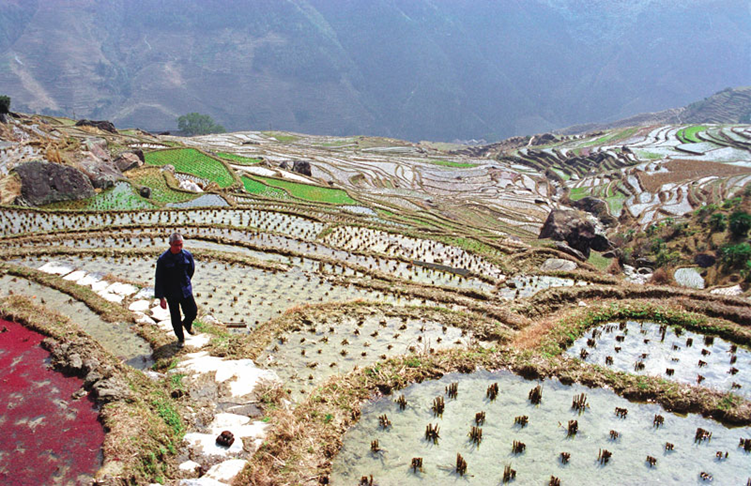 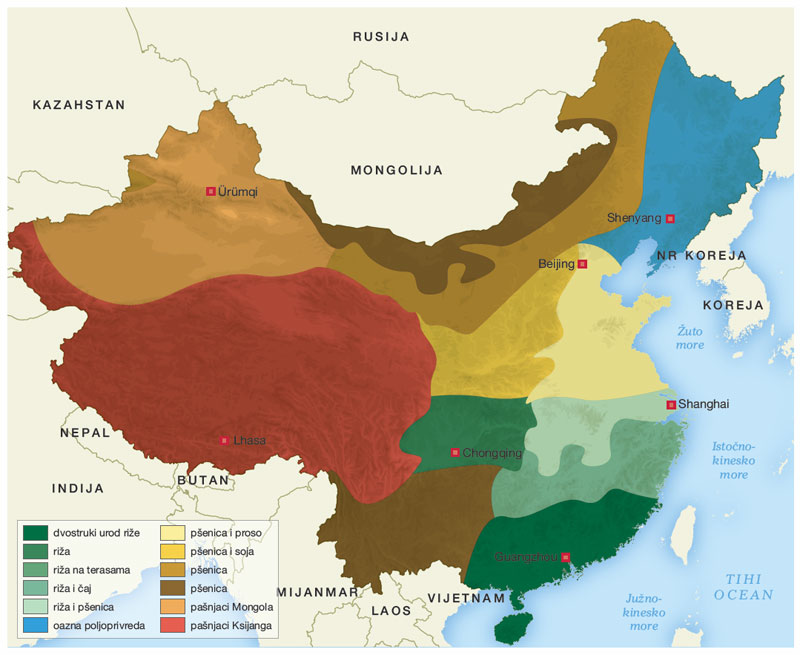 podjela: - Vanjska Kina
                 - Prava (Uža) Kina
                → najveći gradovi – Shanghai, Beijing (Peking)
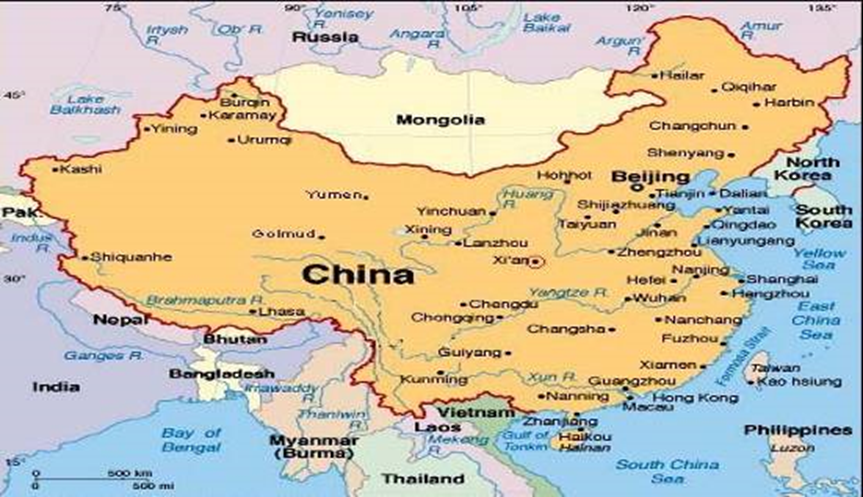 Peking
Peking – „Zabranjeni grad”
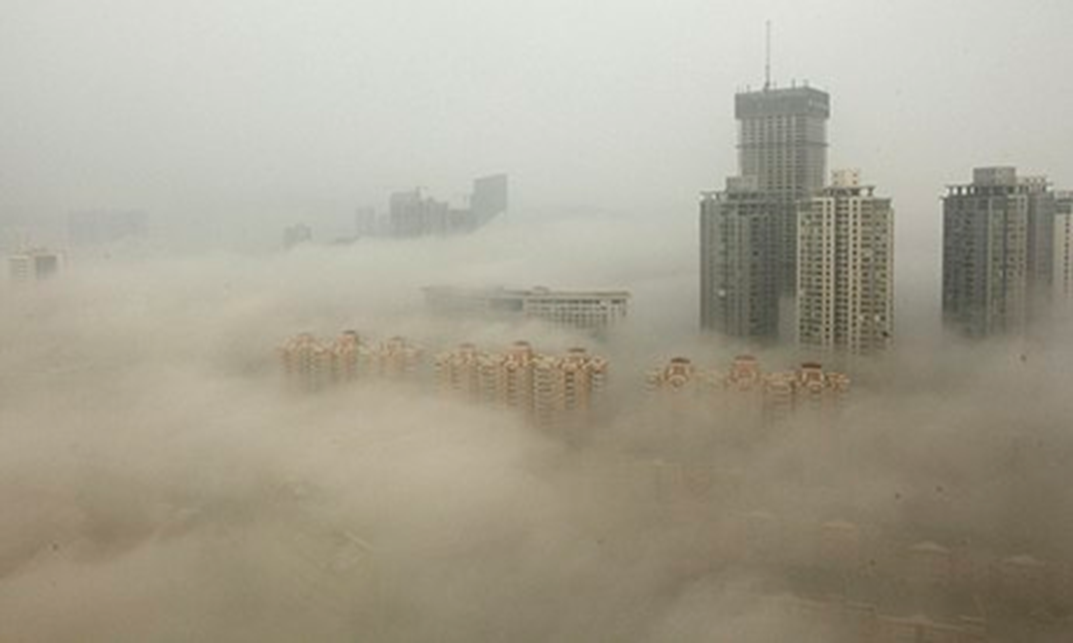 Hong Kong – do 1997. pod britanskom vlašću
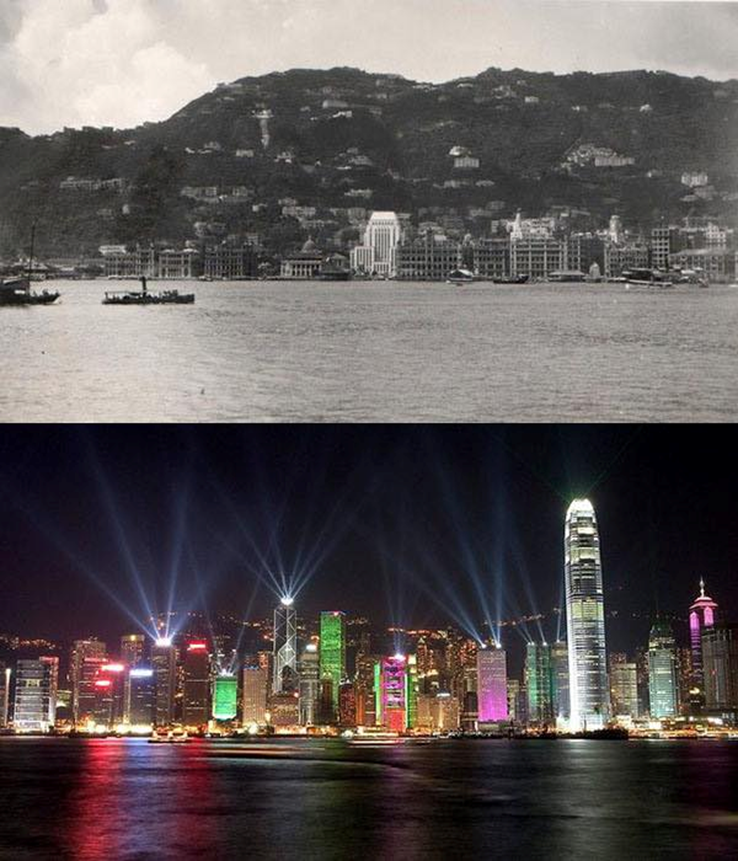 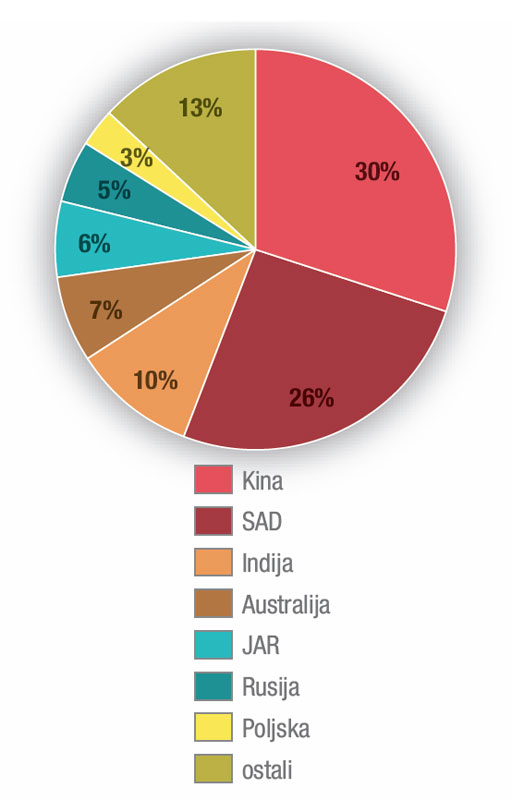 Čimbenici gosp. razvijenosti
1. velika prirodna bogatstva
ugljen, željezna ruda, zlato, nafta, plin
postala uvoznik nafte
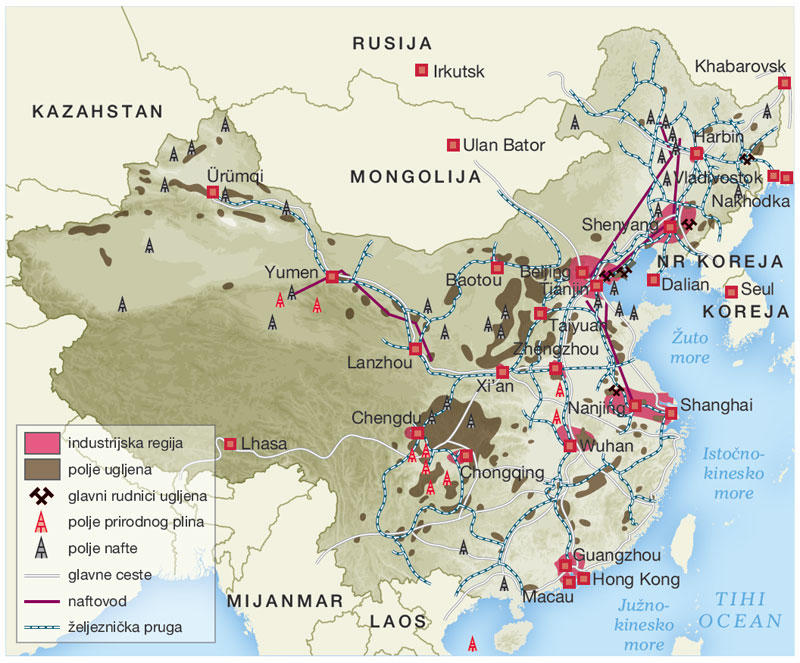 2. politika jednog djeteta
znatno smanjen porast broja stan.
od 2015. dva djeteta
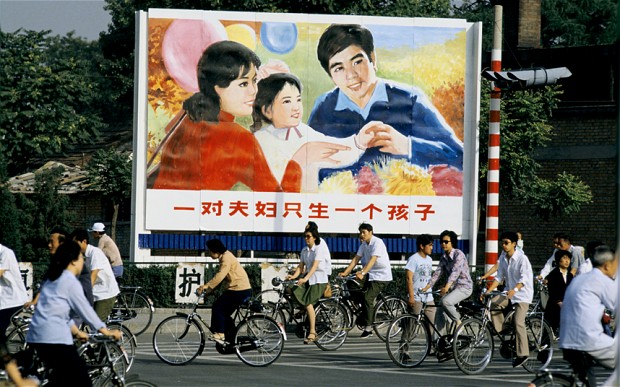 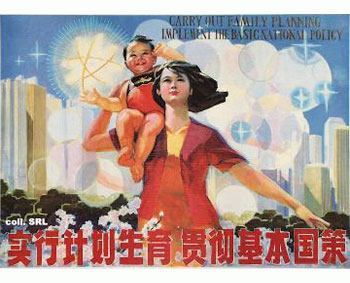 3. prijelaz sa socijalističkog na tržišno gosp.
početak 1978.
4. izvozno usmjerena ind. proizvodnja
dovelo do snažne litoralizacije
→ razlog i dolazak MNK
danas vodeći svjetski proizvođač ind. robe
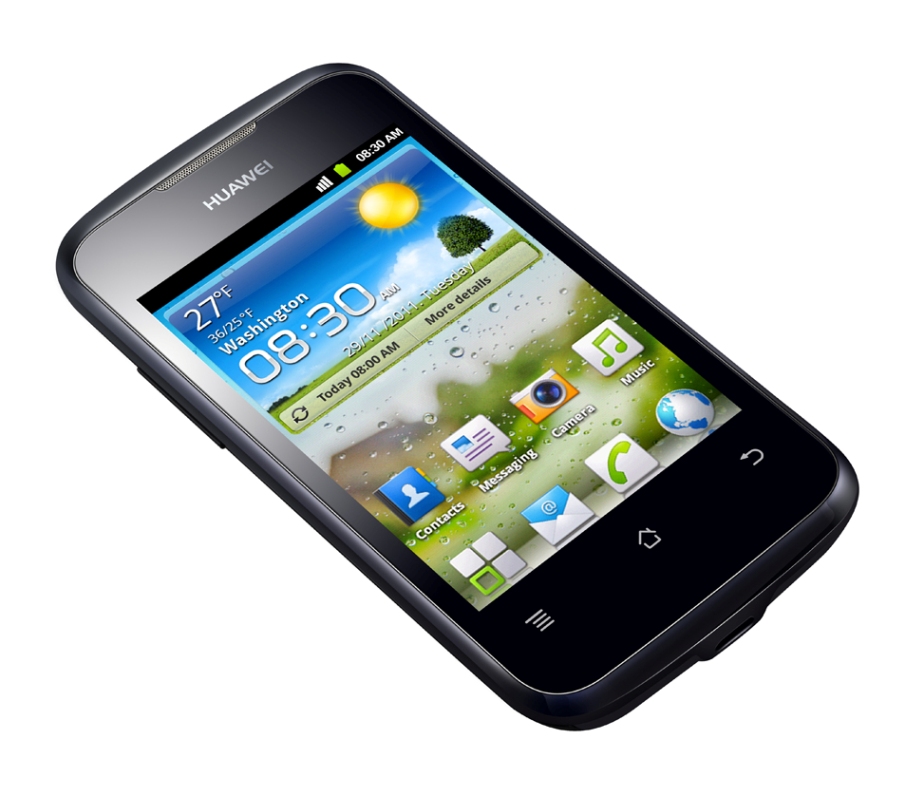 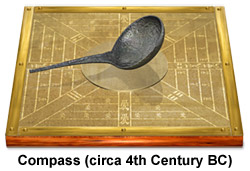 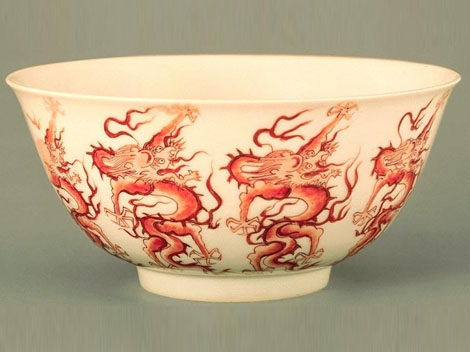 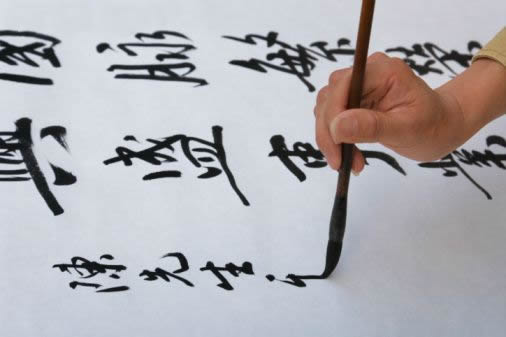